Presentation 
TEMPLATE
LOGO
Reporter:      Time:2020.04.01
CONTENTS
Add your title
Add your title
Add your title
Add your title
Add your text
keywords
2
1
3
4
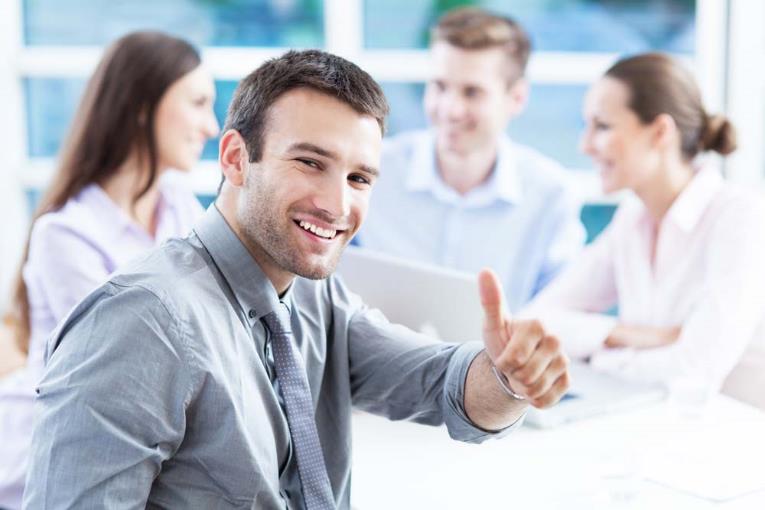 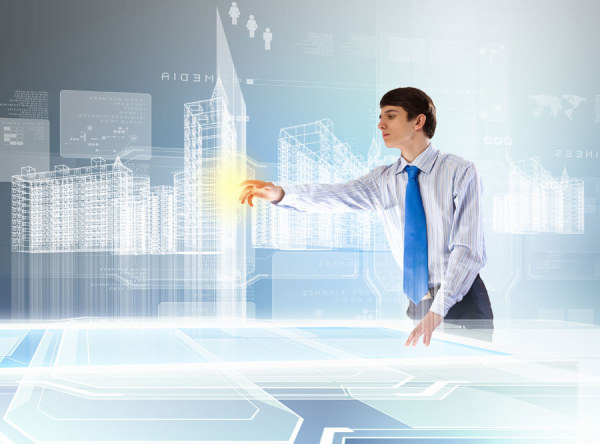 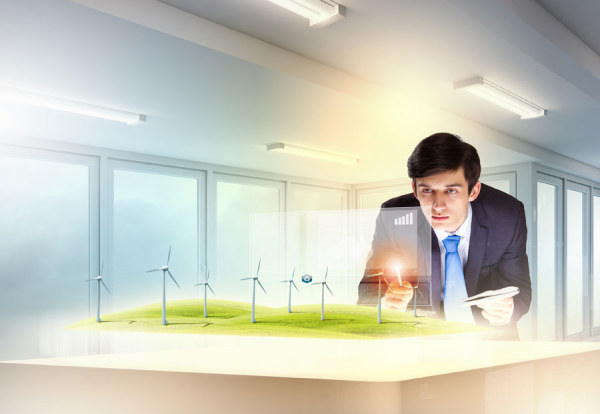 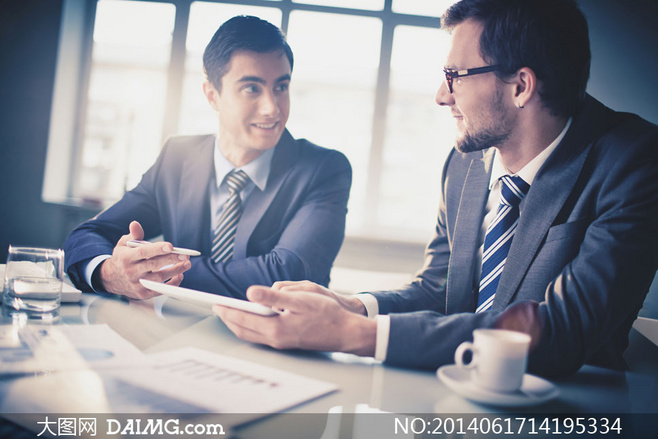 Click add text description
Click add text description
Click add text description
Click add text description
Click add text description
Click add text description
Click add text description
Click add text description
Click add text description
Click add text description
Click add text description
Click add text description
Click add text description
Click add text description
Click add text description
Click add text description
Click add text description
Click add text description
Click add text description
Click add text description
Click add text description
Click add text description
Add your title
Add your title
Add your title
Click add text description
Click add text description
Click add text description
Add your title
Click add text description
Click add text description
Click add text description
Add your title
Add your title
Add your title
Add your title
Add your title
Click add text description
Click add text description
Click add text description
Click add text description
Click add text description
Click add text description
Click add text description
Click add text description
Add  your  text     Add  your  text     Add  your  text     Add  your  text
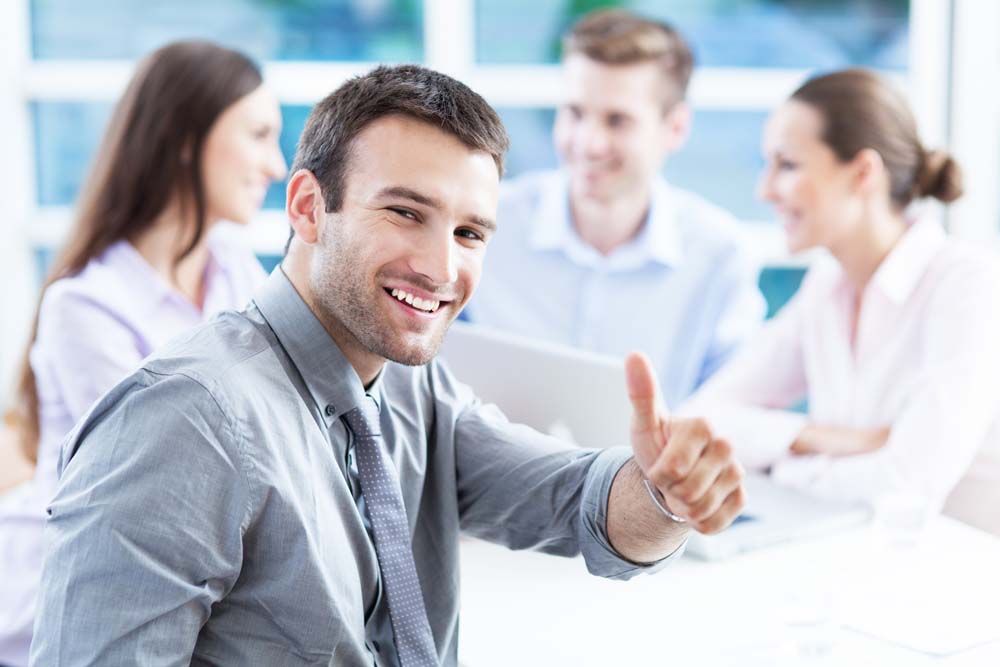 Add your title
Add your text     Add your text     Add your text
Add your text     Add your text     Add your text
Add your text     Add your text     Add your text
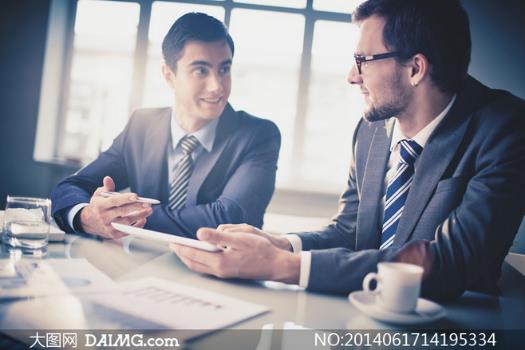 Add your title
Add your text     Add your text
Add your text     Add your text
95%
Add your text
75%
Click add text description
Click add text description
Click add text description
Click add text description
55%
25%
Add  your  text

keywords
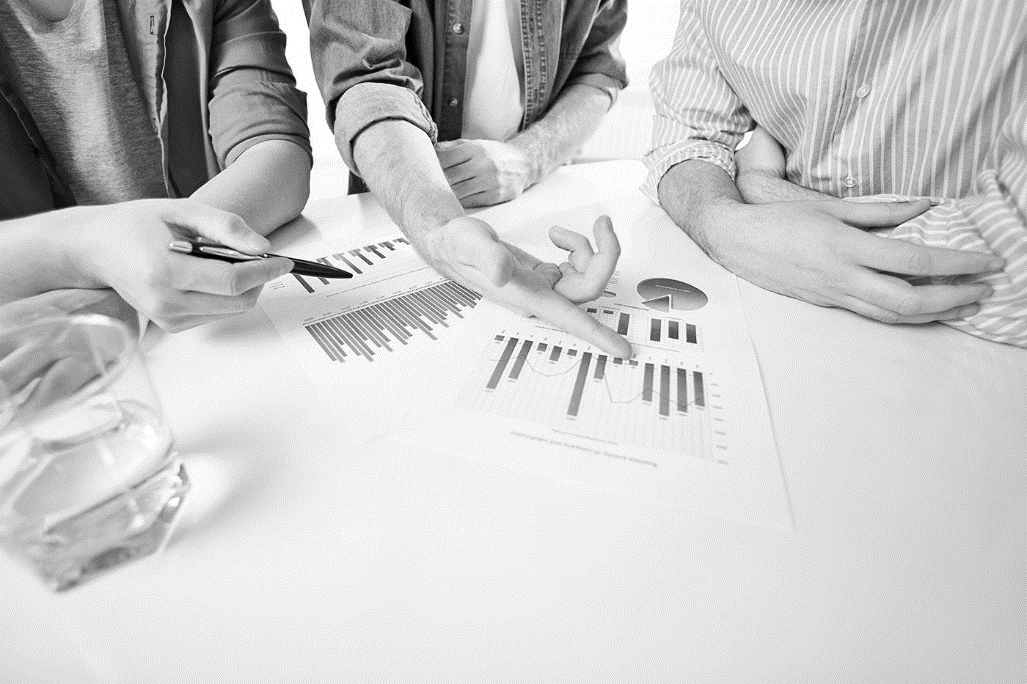 Add your text
Add your words here，according to your need to draw the text box size.Please read the instructions and more work at the end of the manual template.
Add
your title
Add  your  text   Add  your  text
Add  your  text   Add  your  text
Add  your  text   Add  your  text
95%
Add your title
Add  your  text   Add  your  text
Add  your  text   Add  your  text
Add  your  text   Add  your  text
75%
Add  your  text
Add  your  text
Add  your  text
Add  your  text
Add your words here，according to your need to draw the text box size
Add your words here，according to your need to draw the text box size
Add  your  text
Add your title
Add  your  text
Add your words here，according to your need to draw the text box size
KEYWORD
KEYWORD
Add your words here，according to your need to draw the text box size
Add your words here，according to your need to draw the text box size
01
02
03
04
Add your title
Add your title
Add your title
Add your title
Add  your  text
Add  your  text
Add  your  text
Add  your  text
KEYWORD
KEYWORD
Add your words here，according to your need to draw the text box size
Add your words here，according to your need to draw the text box size
Add your text
Add your text
Add your words here，according to your need to draw the text box size.Please read the instructions and more work at the end of the manual template.
Add your words here，according to your need to draw the text box size.Please read the instructions and more work at the end of the manual template.
VS
Planned completion:30%:30％
Planned completion:20%:20％
Actual completion:2million:200万
Actual completion:3million:300万
Payment collection:1million :100万
Payment collection :1million:100万
Add  your  text
keywords
Add your title
Click add text description
Add your title
Add your title
Click add text description
Click add text description
Add your words here，according to your need to draw the text box size
Text
Text
text
text
01
02
03
04
text
text
Add your title
Click add text description
Click add text description
Text
Text
KEYWORD
Add your words here，according to your need to draw the text box size
KEYWORD
Add your words here，according to your need to draw the text box size
KEYWORD
KEYWORD
KEYWORD
Add your words here，according to your need to draw the text box size
KEYWORD
KEYWORD
KEYWORD
Add your words here，according to your need to draw the text box size
Click add text description
Click add text description
Click add text description
Click add text description
Click add text description
Click add text description
Click add text description
Click add text description
Click add text description
Click add text description
Click add text description
Click add text description
Add your title
Add  the  text
KEYWORD
KEYWORD
KEYWORD
KEYWORD
Add your words here，according to your need to draw the text box size
Add your words here，according to your need to draw the text box size
Add your words here，according to your need to draw the text box size
Add your words here，according to your need to draw the text box size
P
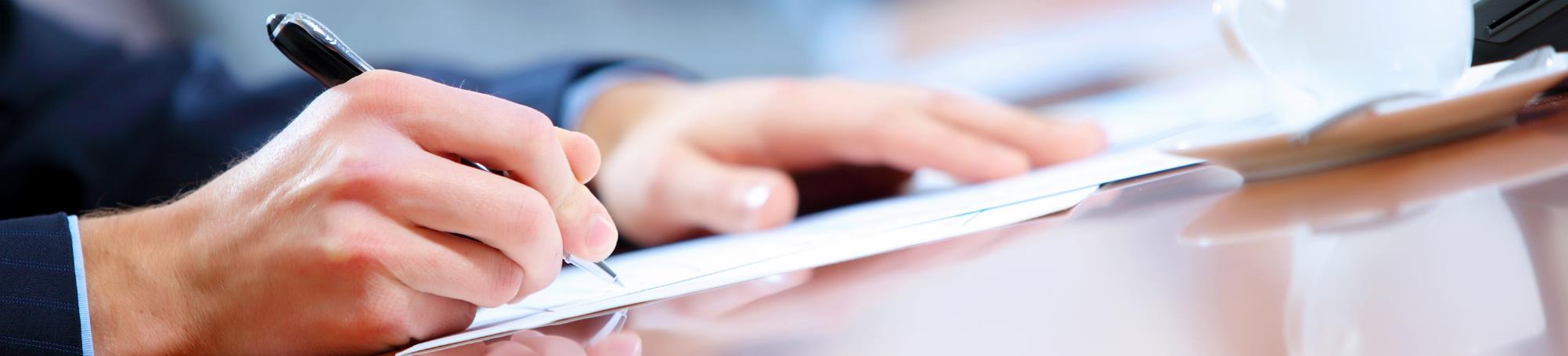 Add your title
Add  your  text
Add  your  text
Add your words here，according to your need to draw the text box size
Add your words here，according to your need to draw the text box size
Add your words here，according to your need to draw the text box size
Add your title
Add  your  text
Add  your  text
Add your title/Add To The Title
Add your words here，according to your need to draw the text box size
Title
Title
Title
Add  your  text

keywords
Click add text description
Click add text description
Click add text description
Click add text description
Click add text description
Click add text description
Title
Title
Title
Title
Click add text description
Click add text description
Click add text description
Click add text description
Click add text description
Click add text description
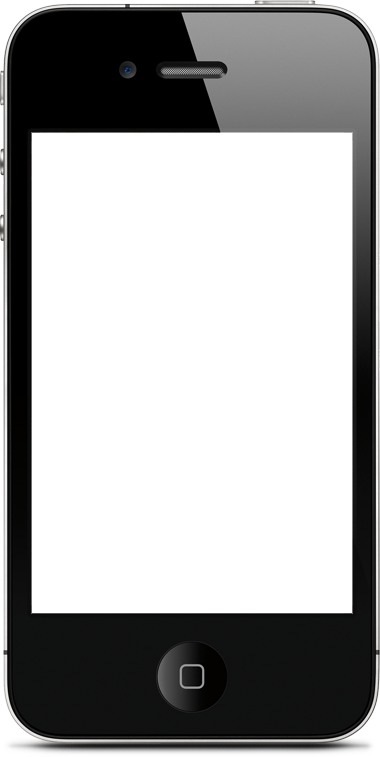 Add your title
Add  your  text
Add your text
Add your title
Add  your  text
Add your text
Add your title
Add  your  text
Add your text
Add your title
Add  your  text
Add your text
Add your title
Add  your  text
Add your text
03
Add  your  text
Add  your  text
Add  your  text
Add  your  text
04
Add  your  text
Add  your  text
Add  your  text
Add  your  text
01
02
01
Add  your  text
Add  your  text
Add  your  text
Add  your  text
02
04
Add  your  text
Add  your  text
Add  your  text
Add  your  text
03
Add  the  text     Add  the  text     Add  the  text
Add  the  text     Add  the  text     Add  the  text
Add  the  text     Add  the  text     Add  the  text
Add  the  text     Add  the  text
Add  the  text     Add  the  text
Add  the  text     Add  the  text
Keyword
Keyword
Keyword
Add  the  text 
Add  the  text
Click add text description  Click add text description
Click add text description
Click add text description
Click add text description
Click add text description
Click add text description
Click add text description
Click add text description
Click add text description
Click add text description
Click add text description
Click add text description
Click add text description
Click add text description
Click add text description
Click add text description
Click add text description
Click add text description  Click add text description
Add  your  text
keywords
01
02
03
Title
Title
Title
Click add text description
Click add text description
Click add text description
Click add text description
Click add text description
Click add text description
Click add text description
Click add text description
Click add text description
Click add text description
Click add text description
Click add text description
Click add text description

Click add text description
Click add text description

Click add text description

Click add text description
Click add text description
Click add text description
Click add text description
Click add text description
Click add text description    Click add text description
Click add text description    Click add text description
01
Click add text description    Click add text description
Click add text description    Click add text description
03
02
04
01
Add  your  text
Add  your  text
Add your title
02
Add  your  text
Add  your  text
Add your title
Add  your  text
Add  your  text
Add your title
03
Add  your  text
Add  your  text
Add your title
04
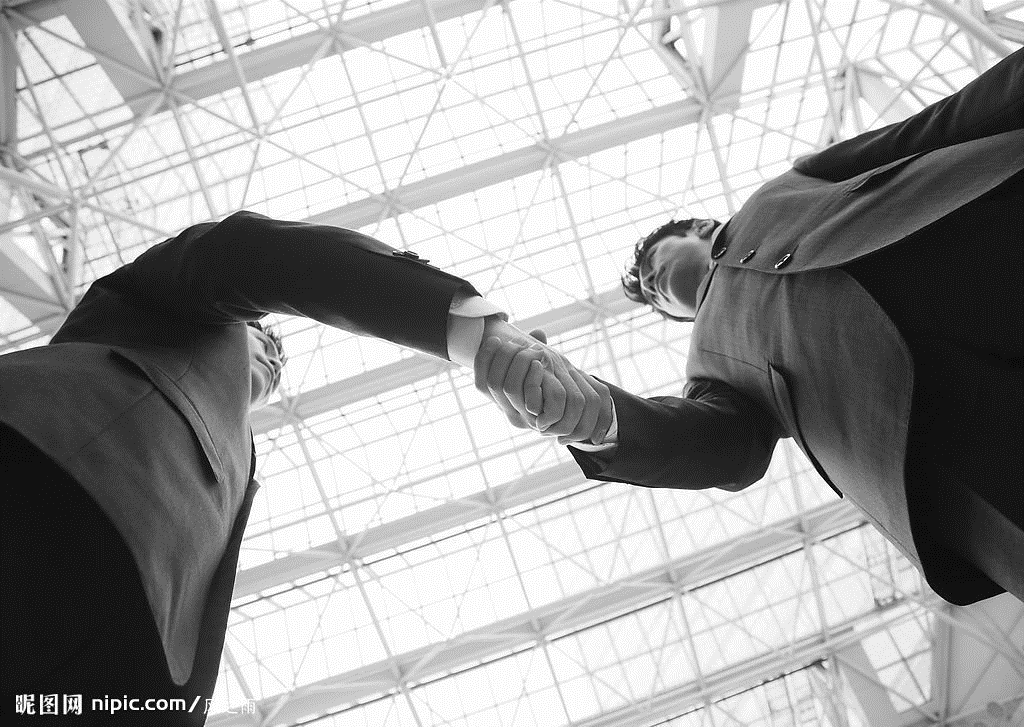 Thanks
Add your words here，according to your need to draw the text box size.Please read the instructions and more work at the end of the manual template.
Thanks
Add your title
Reporter:      Time:2020.04.01